Building Scalable Scientific Applications using Work Queue
Peter Sempolinski and Dinesh Rajan University of Notre Dame
Makeflow
Great for static workflows!
Tasks/dependencies are known beforehand
Directed Acyclic Graphs
Great for file-based workflows!
Input: files, Output: files

What if my workflow isn’t any of the above?
Use Work Queue!
API available for:
  Python
  C
  Perl
Protein Folding
Proteins fold into a number of distinctive states, each of which affects its function in the organism.
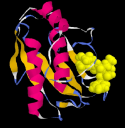 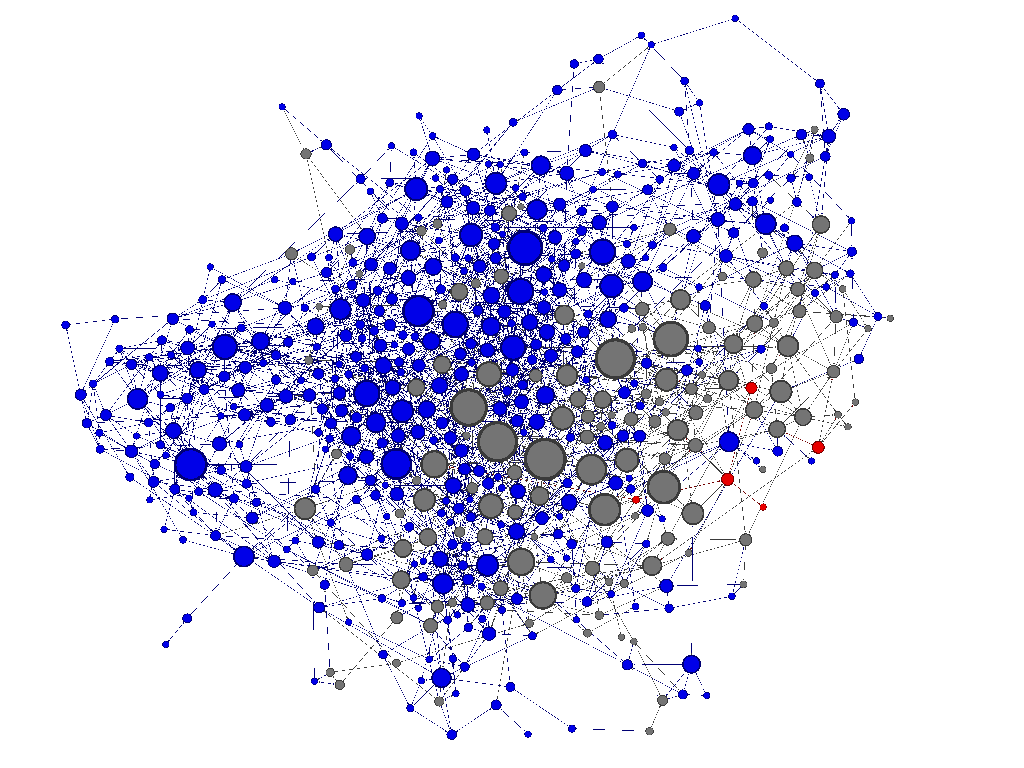 How common is each state?
How does the protein transition between states?
How common are those transitions?
Accelerated Weighted Ensemble (AWE)
Create N simulations
Run Simulations
Aggregate output of 
simulations
if too many in 
  one state
Compute distribution of 
state transitions
Redistribute states
Enough data collected?
Yes
Stop
Challenges
~ 1 million simulations 
Large scale of resources needed
Continuously run simulations
Lots of failures happen at large scales
Manage resources
Add and remove resources as needed
Avoid waste of resources
How did we do it?
Used Work Queue
Aggregate resources from 
Clusters, Clouds, and Grids 
Use resources as they become available
Handle failures and errors
Efficiently use allocated resources
Used ~2500 CPU/GPUs over several days!
AWE on Clusters, Clouds, and Grids
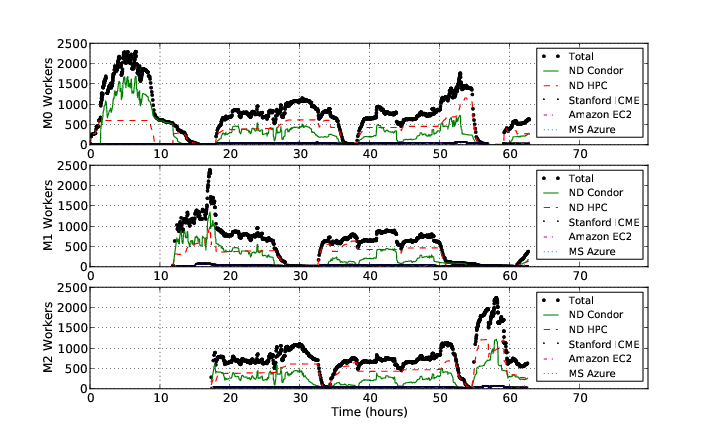 New Pathway Found!
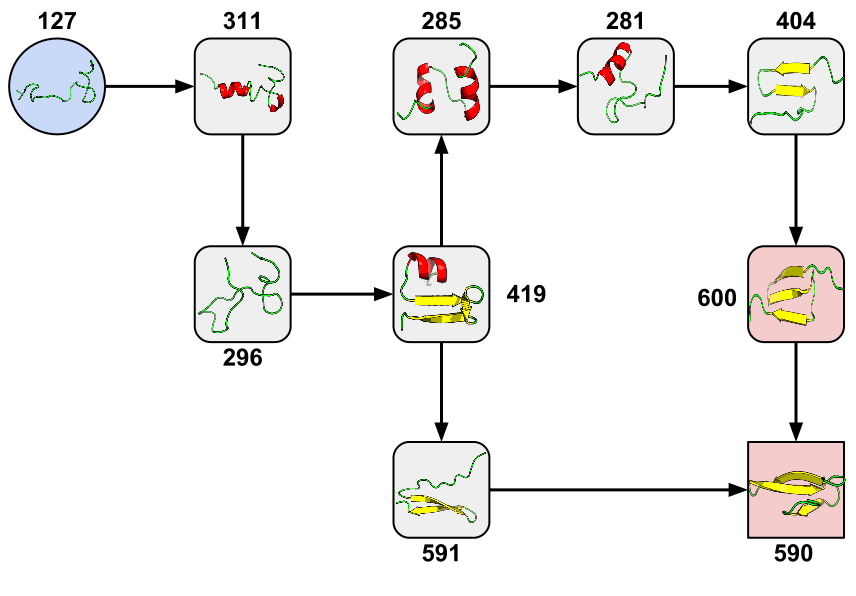 Genome Assembly
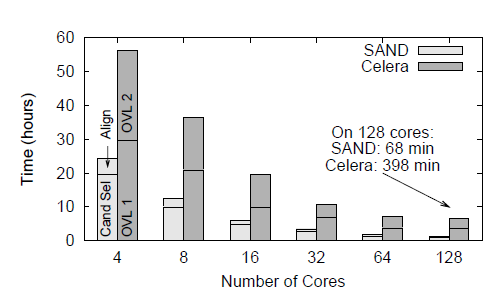 Sequence
Data
Modified Celera Assembler
SAND
filter
master
SAND
align
master
Celera
Consensus
Using Work Queue, we  assembled a human genome in 2.5 hours on a collection of clusters, clouds, and grids with a speedup of 952x.
W
W
W
W
W
W
W
A Framework for Scalable Genome Assembly on Clusters, Clouds, and Grids,IEEE Transactions on Parallel and Distributed Systems, 2012
1000s of workers
dispatched to clusters, clouds, & grids
Work Queue System
worker
worker
worker
worker
worker
worker
Work Queue Program
C / Python / Perl
Work Queue Library
put sim.exe
put in.txt
exec sim.exe < in.txt >out.txt
get out.txt
worker
sim
in.txt
out.txt
cache recently used files
Work Queue API Outline
use work_queue;

queue = work_queue_create();

while( work to be done ) {
            task = work_queue_task_create();

            // specify details for the task

            work_queue_submit(queue, task);
 }

 while ( tasks in queue ) {
      task = work_queue_wait(queue);
      // process the completed task
}
for ( all tasks ) {
    T  =  create_task();
    specify_task(T);
    submit_task(T);
}

while ( not finished ) {
    T = wait_for_task();
    //process T’s output
}
Run One Task in Python
from work_queue import *

queue = WorkQueue( port = 0 )

task = Task(“sim.exe –p 50 in.dat >out.txt”)

### Missing: Specify files needed by the task.

queue.submit( task )

While not queue.empty():
	task = queue.wait(60)
Run One Task in Perl
use work_queue;

$queue = work_queue_create( 0 );

$task = work_queue_task_create(“sim.exe –p 50 in.dat >out.txt”);

### Missing: Specify files needed by the task.

work_queue_submit( $queue, $task );

while(!work_queue_empty($queue)) {
	$task = work_queue_wait( $queue, 60 );
	if($task) work_queue_task_delete( $task );
}
Run One Task in C
#include “work_queue.h”

struct work_queue *queue;
struct work_queue_task *task;

queue = work_queue_create( 0 );

task = work_queue_task_create(“sim.exe –p 50 in.dat >out.txt”);

/// Missing: Specify files needed by the task.

work_queue_submit( queue, task );

while(!work_queue_empty(queue)) {
	task = work_queue_wait( queue, 60 );
	if(task) work_queue_task_delete( task );
}
Python: Specify Files for a Task
calib.dat
sim.exe
out.txt
in.dat
sim.exe  in.dat  –p 50  >  out.txt
task.specify_file( “in.dat”, ”in.dat”,
           WORK_QUEUE_INPUT, cache = False )

task.specify_file( “calib.dat”, ”calib.dat”,
           WORK_QUEUE_INPUT, cache = False )

task.specify_file( “out.txt”, ”out.txt”,
           WORK_QUEUE_OUTPUT, cache = False )

task.specify_file( “sim.exe”, ”sim.exe”,
            WORK_QUEUE_INPUT, cache = True )
Perl: Specify Files for a Task
calib.dat
sim.exe
out.txt
in.dat
sim.exe  in.dat  –p 50  >  out.txt
work_queue_task_specify_file( $task,“in.dat”,”in.dat”,
            $WORK_QUEUE_INPUT, $WORK_QUEUE_NOCACHE );

work_queue_task_specify_file( $task,“calib.dat”,”calib.dat”,
           $WORK_QUEUE_INPUT, $WORK_QUEUE_NOCACHE );

work_queue_task_specify_file( $task,“out.txt”,”out.txt”,
           $WORK_QUEUE_OUTPUT, $WORK_QUEUE_NOCACHE );

work_queue_task_specify_file( $task,“sim.exe”,”sim.exe”,
            $WORK_QUEUE_INPUT, $WORK_QUEUE_CACHE );
C: Specify Files for a Task
calib.dat
sim.exe
out.txt
in.dat
sim.exe  in.dat  –p 50  >  out.txt
work_queue_task_specify_file( task,“in.dat”,”in.dat”,
            WORK_QUEUE_INPUT, WORK_QUEUE_NOCACHE );

work_queue_task_specify_file( task,“calib.dat”,”calib.dat”,
           WORK_QUEUE_INPUT, WORK_QUEUE_CACHE );

work_queue_task_specify_file( task,“out.txt”,”out.txt”,
           WORK_QUEUE_OUTPUT, WORK_QUEUE_NOCACHE );

work_queue_task_specify_file( task,“sim.exe”,”sim.exe”,
            WORK_QUEUE_INPUT, WORK_QUEUE_CACHE );
You must stateall the filesneeded by the command.
Running the Work Queue program
Python:
      $  python  work_queue_example.py
Perl:
$  perl  work_queue_example.pl
C:
     $   gcc  work_queue_example.c   -o work_queue_example  
                                     -I~/cctools/include/cctools  -L~/cctools/lib  -ldttools  -lm
       
      $  ./work_queue_example
Start workers for your Work Queue program
Start one local worker:
$ work_queue_worker  $MASTERHOST  $MASTERPORT



Submit (10) workers to SGE:
$ sge_submit_workers  $MASTERHOST  $MASTERPORT  10

Submit (10) workers to Condor:
$ condor_submit_workers  $MASTERHOST  $MASTERPORT 10
$MASTERHOST = Name of machine where Work Queue program runs. (e.g., opteron.crc.nd.edu)
     $MASTERPORT = Port on which Work Queue program is listening. (e.g., 1024)
Harness resources from multiple platforms to achieve scale
SGE_submit_workers
W
XSEDE
Cluster
Private
Cluster
W
Work Queue Application
W
W
Thousands of Workers in a
Personal Cloud
W
W
submit
tasks
Work Queue Library
Campus
Condor
Pool
Public
Cloud
Provider
W
W
W
W
W
W
W
Local Files and Programs
condor_submit_workers
ssh
Advantages of Using Work Queue
Harness multiple resources simultaneously.
Hold on to cluster nodes to execute multiple tasks rapidly.  (ms/task instead of min/task)
Scale resources up and down as needed.
Better management of data, with local caching for data intensive tasks.
Matching of tasks to nodes with data.
Project Names in Work Queue
work_queue_worker –a –N myproject
Worker
connect to
ccl.cse.nd.edu:9037
Work Queue
(port 9037)
Catalog
advertise
query
work_queue_status
query
“myproject”
is at ccl.cse.nd.edu:9037
Specify Project Names in Work Queue
Specify Project Name for Work Queue master:
Python:
q.specify_name (“xsede-tutorial”)
Perl:
work_queue_specify_name ($q, “xsede-tutorial”);
C:
work_queue_specify_name (q, “xsede-tutorial”);
Start Workers with Project Names
Start one worker:
$ work_queue_worker  -N xsede-tutorial

Start many workers:
$ sge_submit_workers –N xsede-tutorial  5
$ condor_submit_workers –N xsede-tutorial  5
work_queue_status
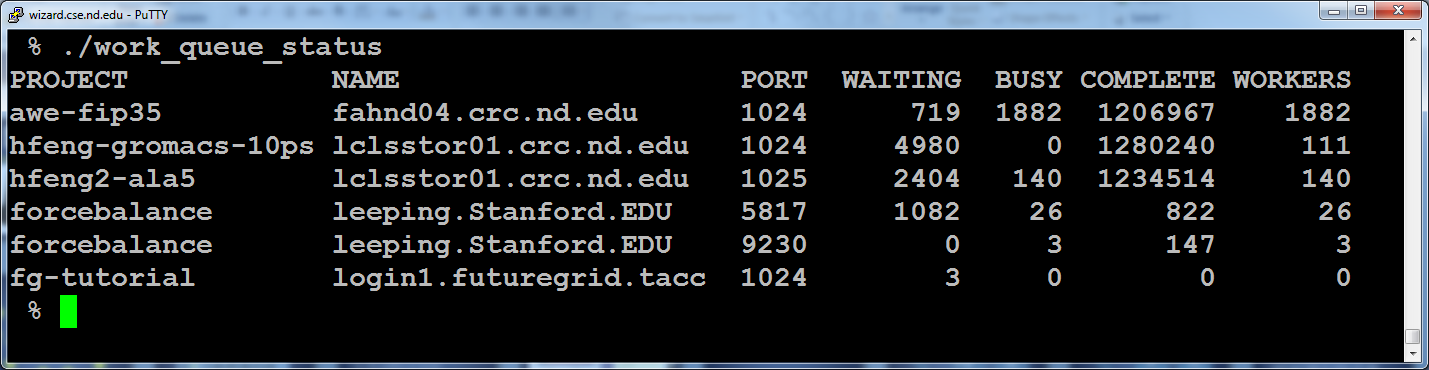 Advanced Features
Work Queue Task Structure
The Work Queue task structure contains information about the task and its execution. 
The following information is available in the task structure:
Task command (command line arguments)
Task output (stdout)
Task return status (exit code of command)
Task host (hostname and port on which it ran)
Task submit time, Task completion time
Task execution time (command)
And more..
Accessing Work Queue Task structure
Python:
# After ‘t’  has been retrieved through q.wait()
 print % t.output
 print  % t.host
Perl:
# After ‘t’ has been retrieved through work_queue_wait()
print “$t->{output}\n”;
print “$t->{host})\n”:
C:
// After ‘t’ has been retrieved through work_queue_wait()
printf (“%s\n”, t->output);
printf (“%s\n”, t->host):
Work Queue Statistics
Work Queue collects statistics on tasks & workers during run time
The statistics can be retrieved anytime during run time
Global statistics
Total bytes sent, Total send time
Total bytes received, Total receive time
Total tasks dispatched, Total tasks complete
Total workers joined, Total workers removed
Statistics on Tasks
Tasks running, Tasks complete, Tasks waiting
Statistics on Workers
Workers ready, workers busy, workers cancelling
And more…
Work Queue Statistics
You can access the Work Queue statistics anytime during run time as follows:
Python:
print  q.stats
print  q.stats.tasks_running
Perl:
my $work_queue_stats = work_queue_stats->new();
work_queue_get_stats ($q, $work_queue_stats);
print “$work_queue_stats->{tasks_running}”;
Work Queue Statistics
You can access the Work Queue statistics anytime during run time as follows:
C:
struct work_queue_stats *wq_stats;
work_queue_get_stats (q, wq_stats);
printf (“%d”, work_queue_stats->tasks_running);
Tag a Work Queue task
You can specify a tag for a task 
Batch together related tasks with a tag
Add a unique identifier as tag to quickly identify on completed.
Python:
t.specify_tag(“iteration_1”)
Perl:
work_queue_task_specify_tag($t, “iteration_1”);
C:
work_queue_task_specify_tag(t, “iteration_1”);
Cancel Work Queue task
You can cancel any task anytime after it has been submitted to Work Queue as follows:
Python:
q.cancel_by_taskid(q, cancel_taskid) 
q.cancel_by_tasktag(q, “redudant_task”)
Perl:
work_queue_cancel_by_taskid($q, $cancel_taskid); 
work_queue_cancel_by_tasktag($q, “redudant_task”);
C:
work_queue_cancel_by_taskid(q, cancel_taskid); 
work_queue_cancel_by_tasktag(q, “redudant_task”);
Retry “slow” Work Queue tasks
Running on large number of resources
High probability of stragglers (due to hardware heterogentity, increased load, etc.)
These stragglers slow down completion of your computation
Work Queue has a “fast abort” feature to detect stragglers and migrate tasks to other available resources.
It keeps running average of the task execution times.
Activate fast abort by specifying a multiple of the average task execution time 
Work Queue will abort any task executing beyond the specified multiple of the task execution time.
The aborted task will then be retried for execution on another available machine.
Activating fast abort in Work Queue
Python:
q.activate_fast_abort (2.5)  #abort if task exceeds 2.5 * avg execution time
Perl:
work_queue_activate_fast_abort ($q, 2.5);
C:
work_queue_activate_fast_abort (q, 2.5);
Send intermediate buffer data as input file for Work Queue Task
You may have data stored in a buffer (e.g., output of a computation) that will serve as input for a work queue task.
To send buffer data as input to a task:
Python:
buffer = “This is intermediate buffer data” 
t.specify_buffer(buffer, input.txt, WORK_QUEUE_INPUT, cache=True)
Send intermediate buffer data as input file for Work Queue Task
Perl:
my $buffer = “This is intermediate buffer data”
my $buff_len = length($buffer); 
work_queue_task_specify_buffer($t, $buffer, $buf_len,  “input.txt”, $WORK_QUEUE_CACHE);
C:
const char * buffer = “This is intermediate buffer data”;
int buff_len = strlen(buffer);
work_queue_task_specify_buffer(t, buffer, buff_len,  “input.txt”, WORK_QUEUE_CACHE);
Next Release: Password Authentication
Authentication between Work Queue master (Makeflow) and Work Queue workers
Set password to use at master 
Only workers started with the same password will be accepted by master
Challenge-response authentication
Password not sent out in the open
Managing Your Workforce
work_queue_pool –T condor
Master
A
Condor
Pool
W
WQ
Pool
500
200
W
W
W
W
W
Master
B
Submits new workers.
Restarts failed workers.
Removes unneeded workers.
SGE
Cluster
W
WQ
Pool
W
0
200
Master
C
W
work_queue_pool –T sge
Next Release: Hierarchical Work Queue
Hierarchy in Work Queue: Master, Foremen, Workers
Master
Foreman
Foreman
Foreman
Foreman
Thousands of Workers in FutureGrid
Thousands of Workers in Condor
Thousands of Workers in SGE
Thousands of Workers in XSEDE
Work Queue Documentation
http://www.nd.edu/~ccl/software/workqueue/
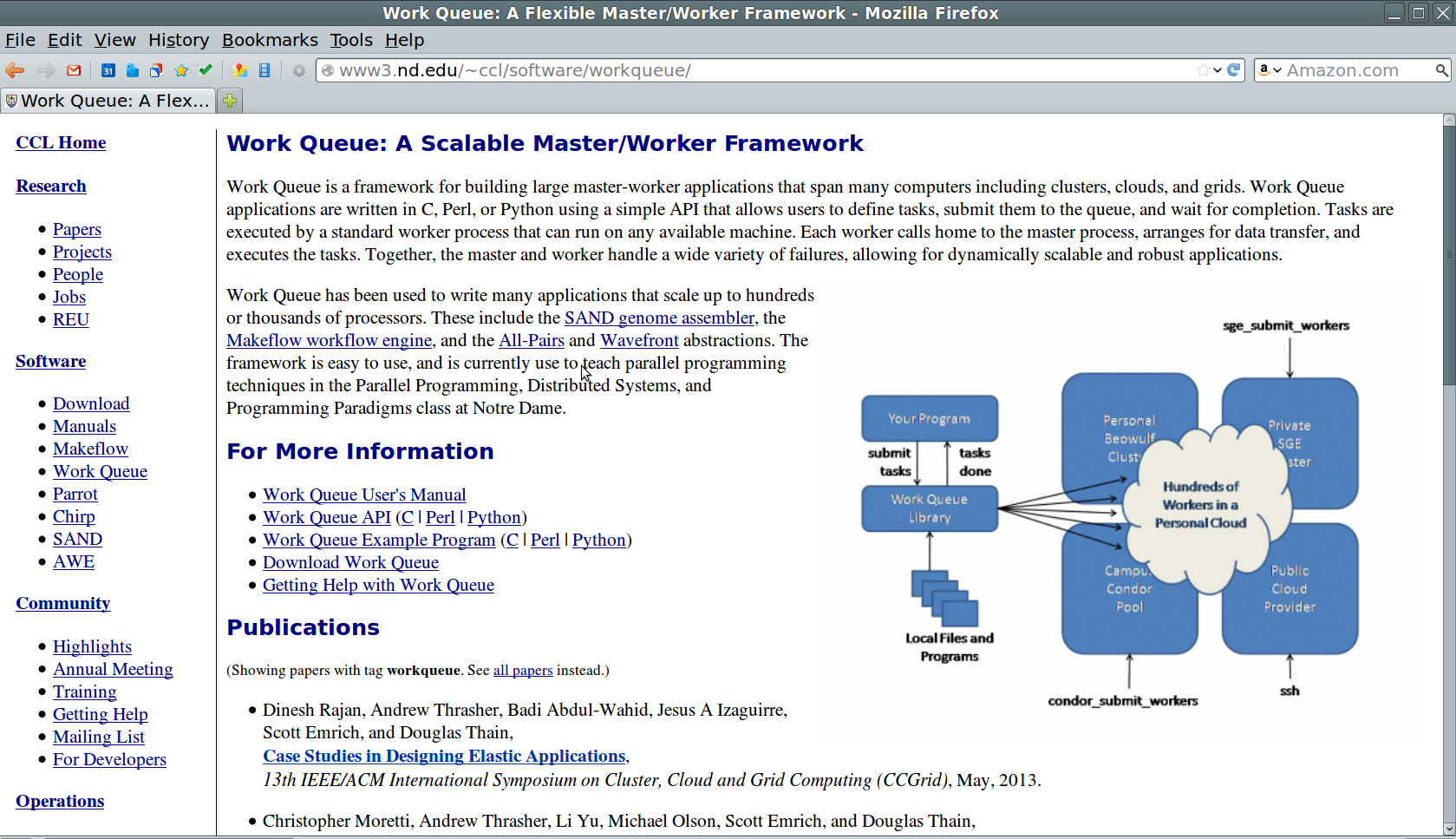 Scalable Applications using Makeflow and Work Queue
We learn how to express parallelism in workflows as tasks. (tutorial) 
We learn how to specify tasks & their dependencies (inputs, outputs, etc) for their execution. (tutorial)
We learn how to run these tasks using multiple resources. (tutorial/practice problems)
We apply these techniques to achieve scalability in running large workflows using hundreds to thousands of CPUs. (practice problems/your research)
Go to: http://www.nd.edu/~cclClick on “Tutorial at XSEDE2013”
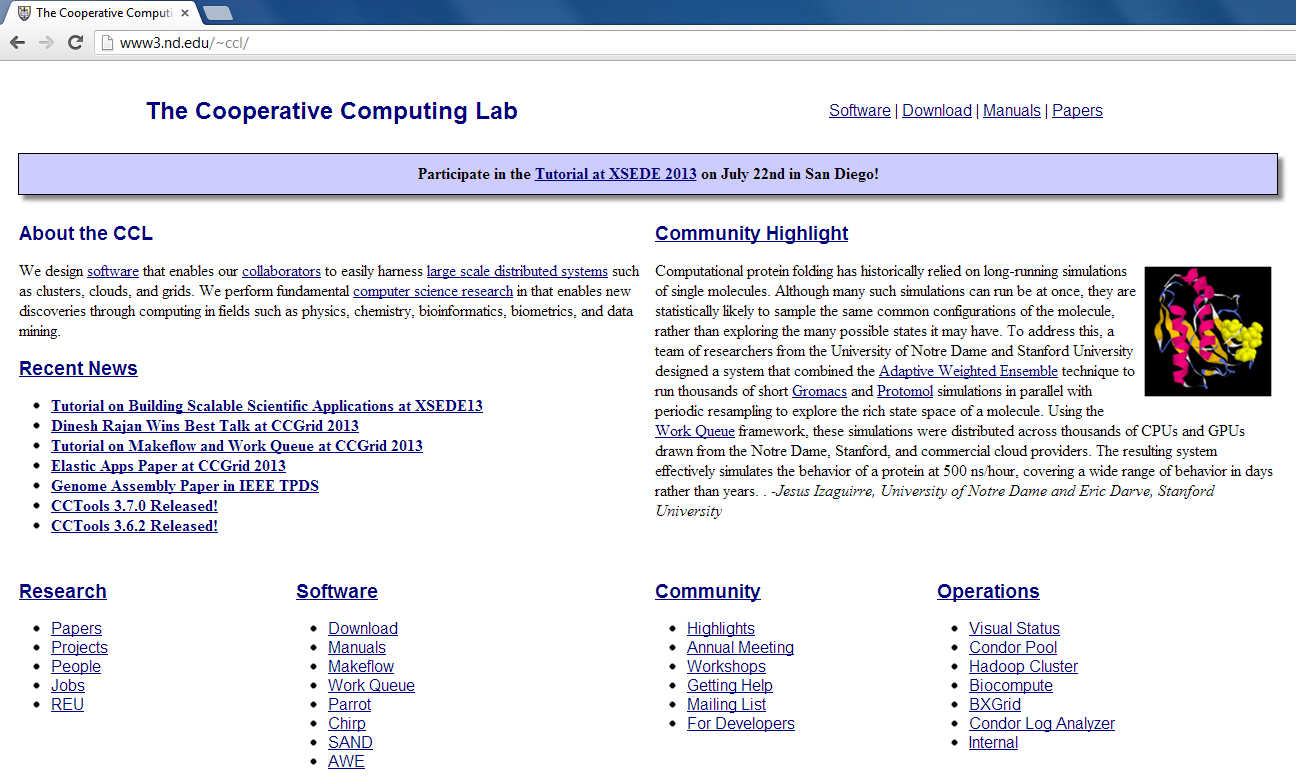 Click on “Tutorial” under Work Queue
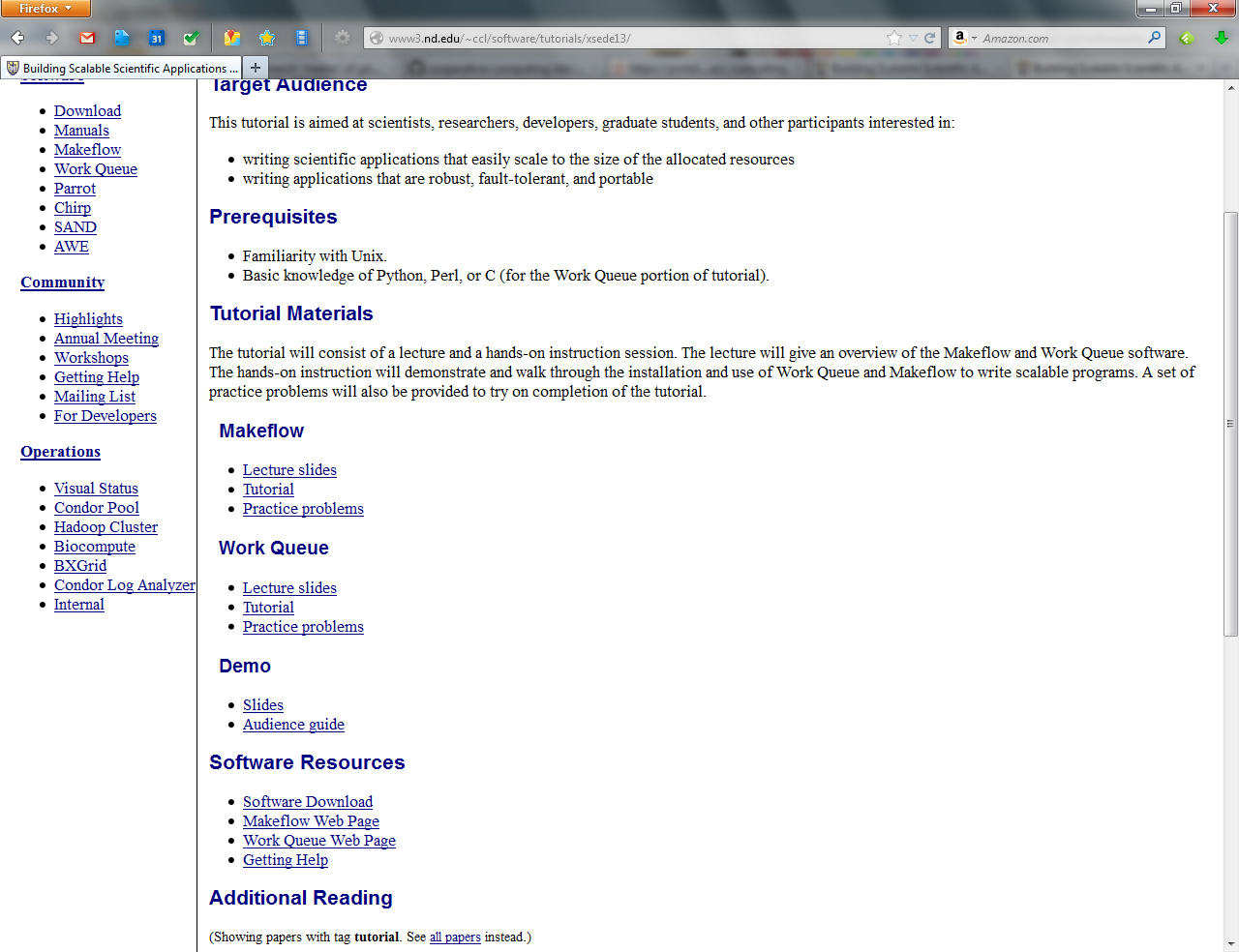